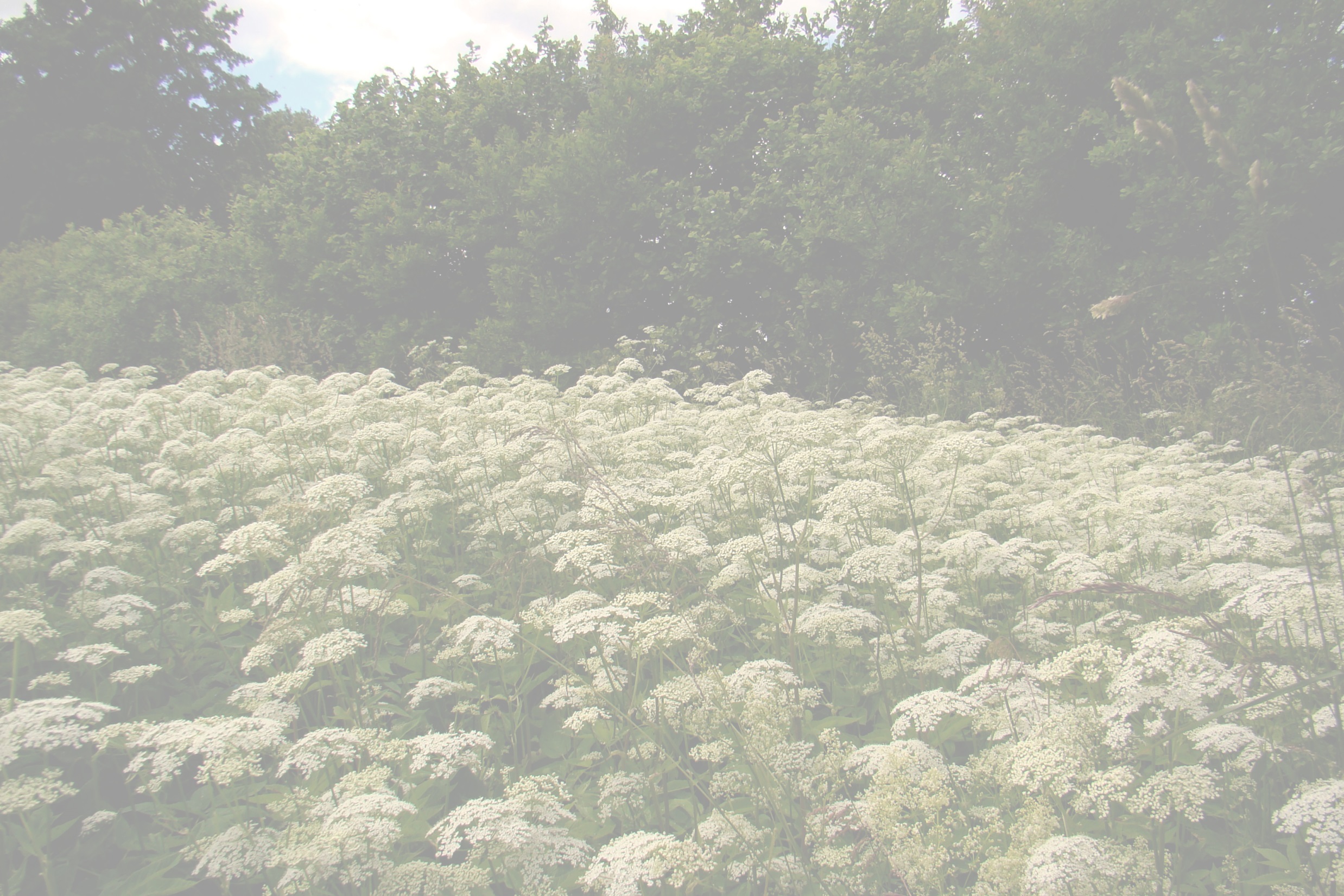 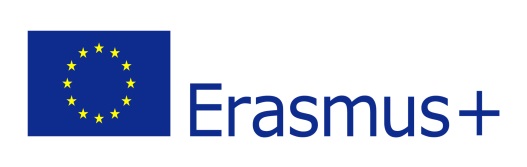 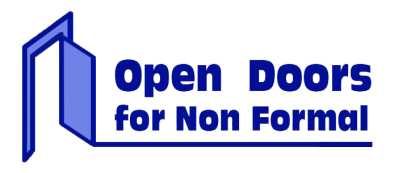 Svėdasų Juozo Tumo-Vaižganto gimnazija

Dailės pleneras Malaišiuose

2016 m.
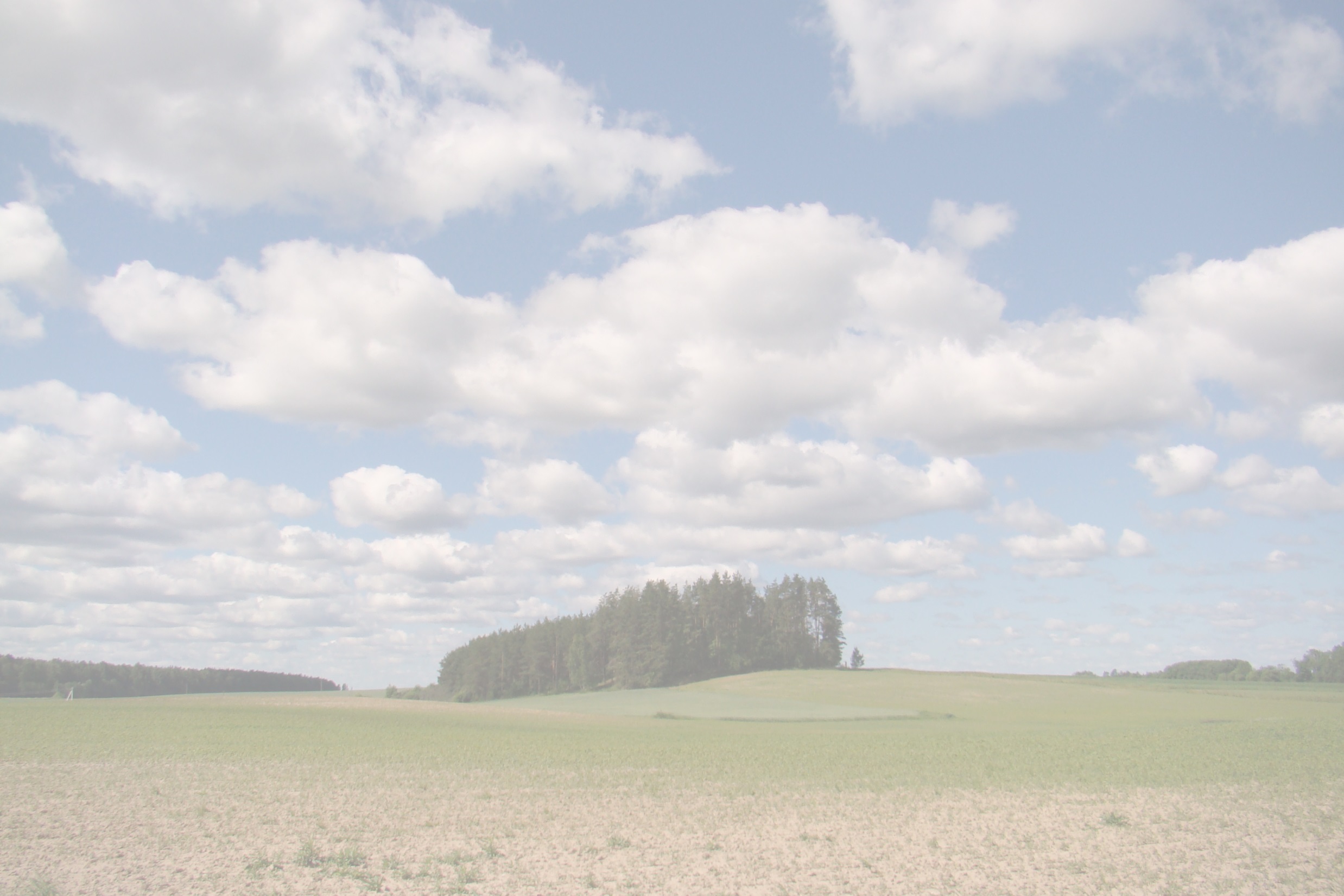 Aktyvi veikla po pamokų atitraukia moksleivius nuo beprasmio laiko leidimo, žalingų įpročių, nusikalstamumo ir sudaro sąlygas realizuoti saviraiškos ir bendravimo poreikį, ugdytis kompetencijas, būtinas aktyviai ekonominei veiklai, profesinei karjerai, ugdytis pilietiškumą, tautinę ir kultūrinę savimonę.
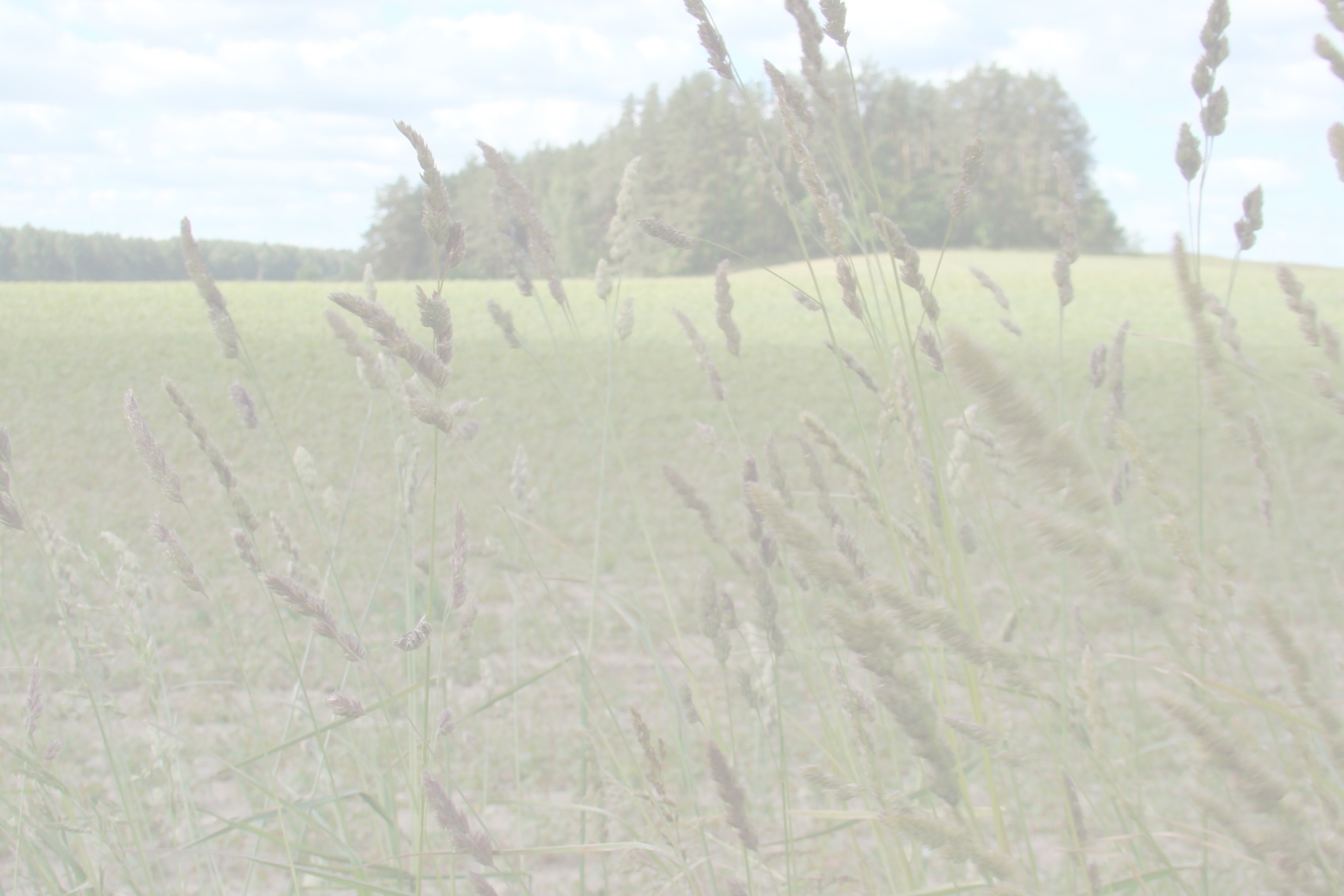 Meninė kūryba, kaip nė vienas kitas kultūros šaltinis, sudaro mokiniams daug galimybių pažinti gimtąją ir kitų tautų, socialinių grupių kultūras, rūpintis jų paveldu, kūrybingu integravimu į šiuolaikinę kultūrą ir ekonomiką.
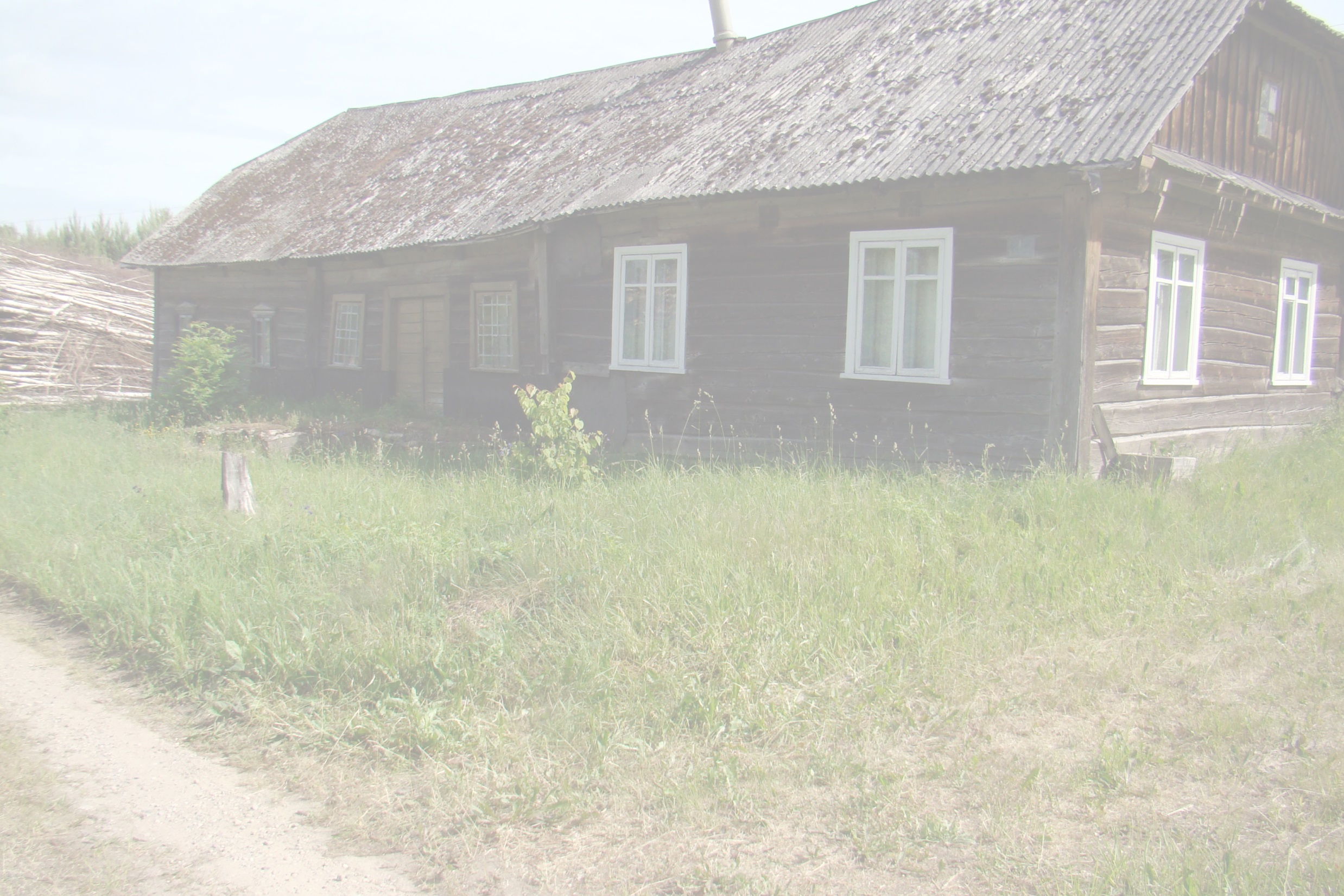 Projekto tikslas – susipažinti su tradicine kultūra. 

Dalyviai - Svėdasų Juozo Tumo – Vaižganto gimnazijos moksleiviai.
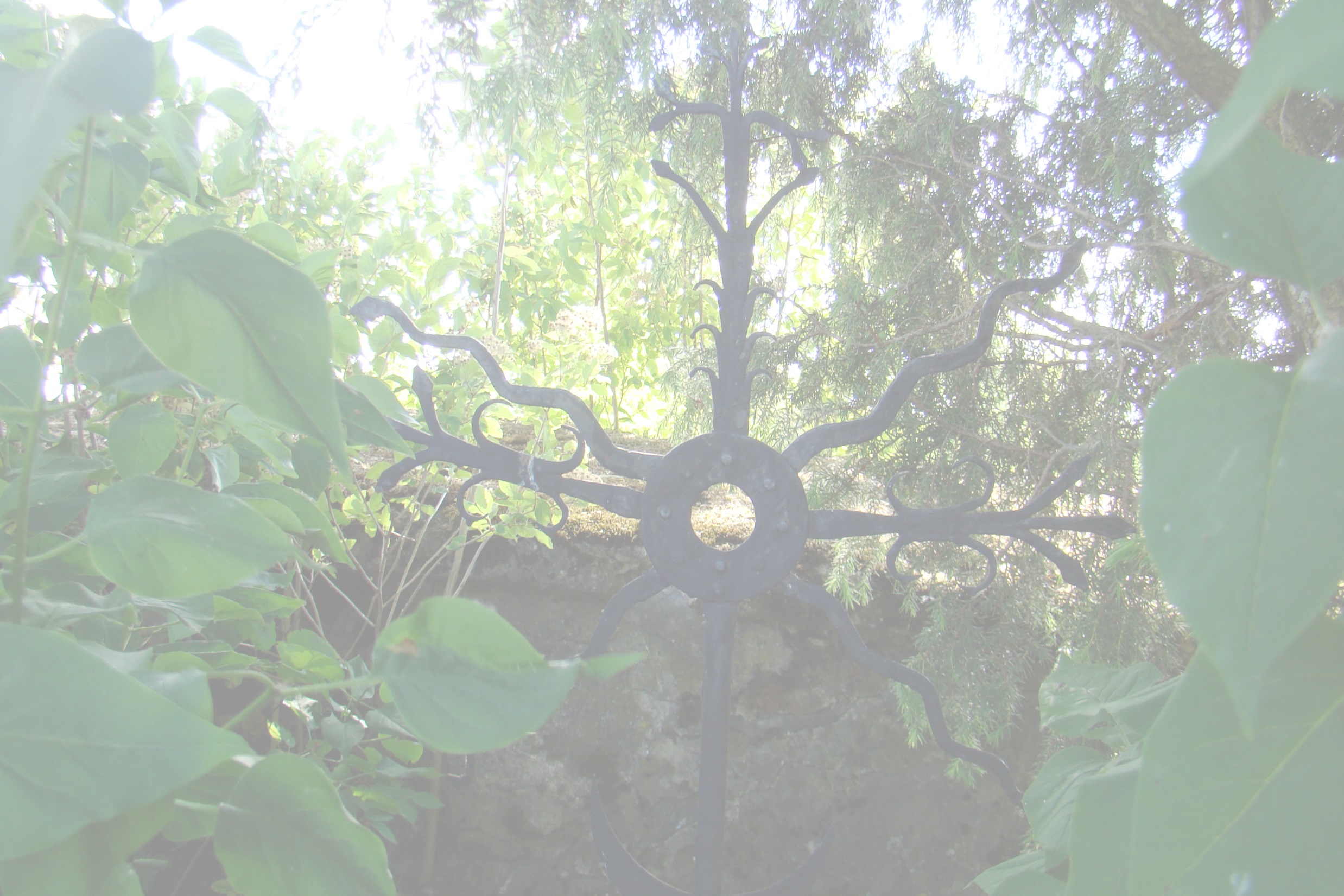 Dailės plenero metu siekta pagilinti ir papildyti žinias apie savo gimtojo krašto kultūrą.
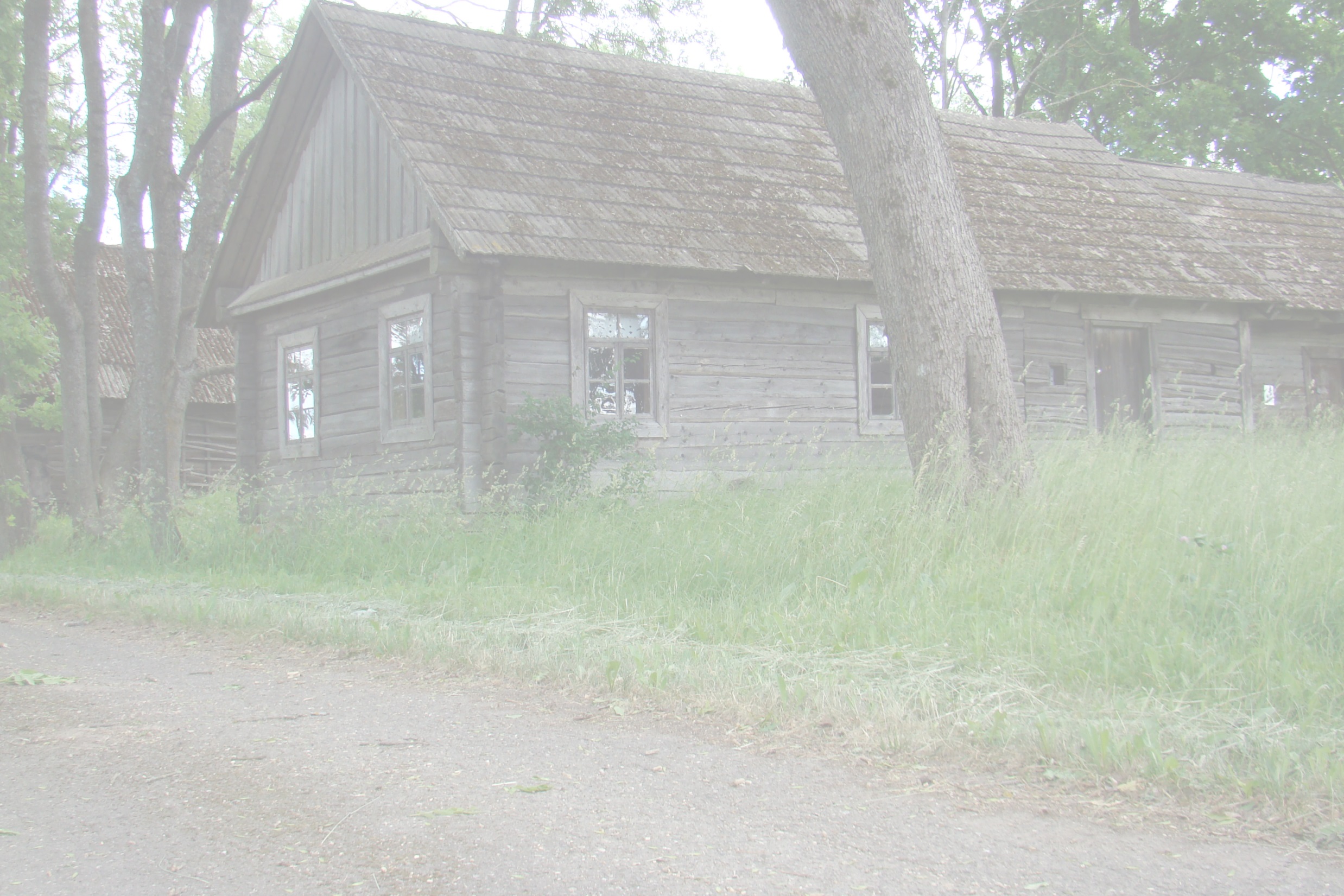 Stovykla surengta Malaišiuose, Juozo Tumo-Vaižganto  gimtinėje. 
Vaižganto ir mūsų tikslas bendras –  lietuvių tautinės sąmonės gaivinimas ir tautinės kultūros ugdymas.
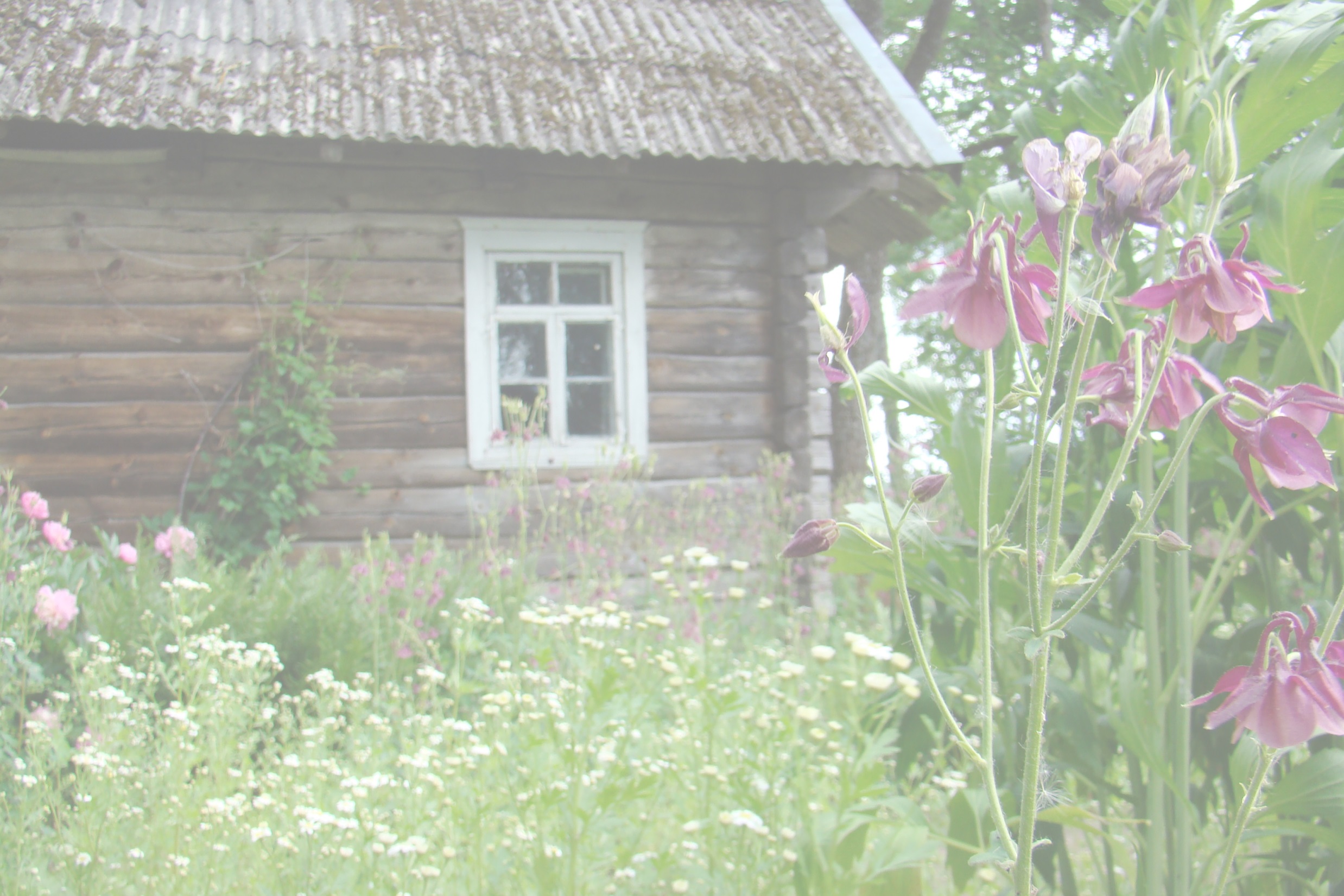 Malaišiai – labai įspūdingas etnografinis  
                                                             kaimelis.
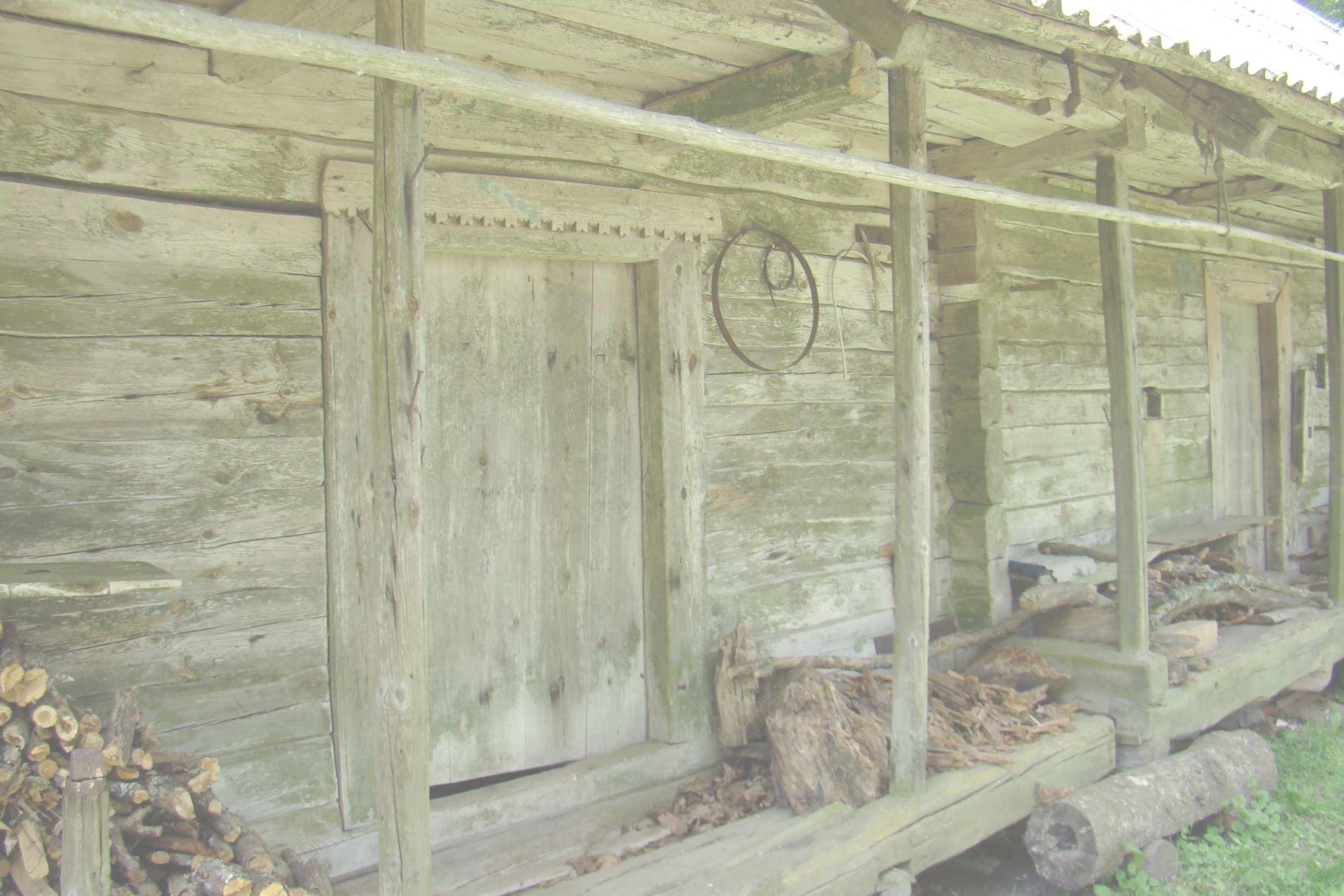 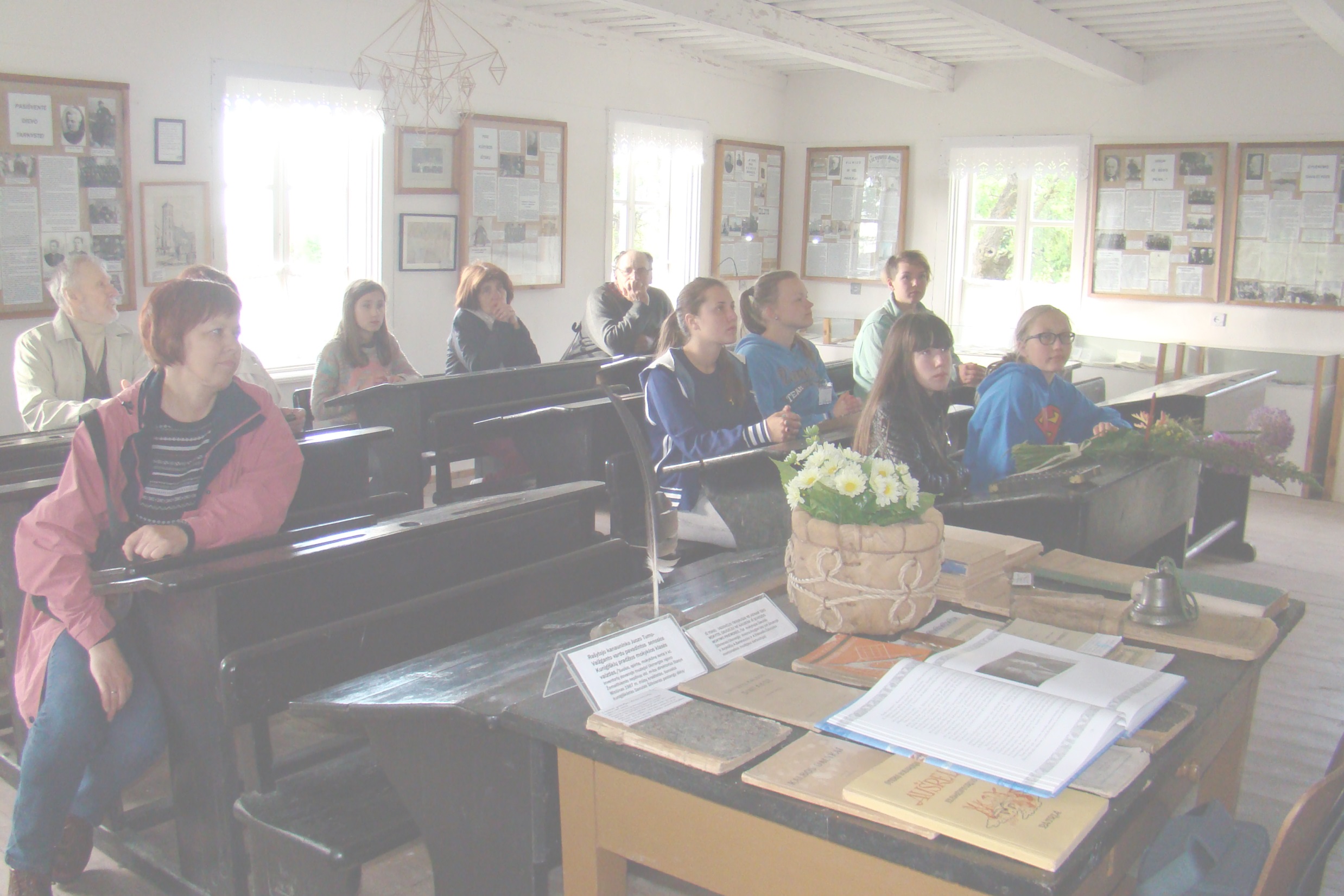 Aplankėme buvusią Kunigiškių pradžios mokyklą, kurioje  veikia Svėdasų krašto muziejus, atkurta senovinė klasė.
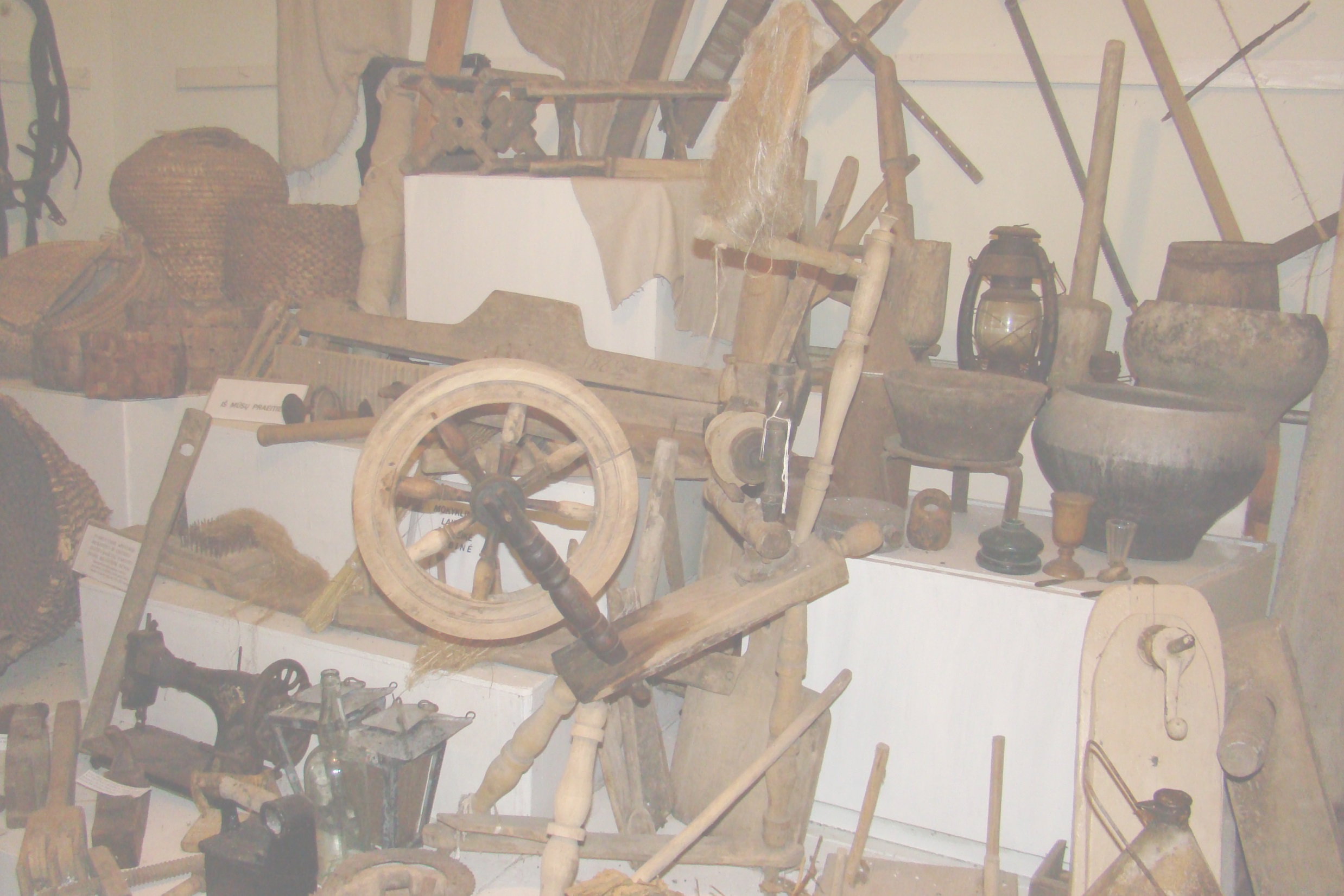 Muziejuje įrengtos ekspozicijos žymiems kraštiečiams, veikia senienų paroda.
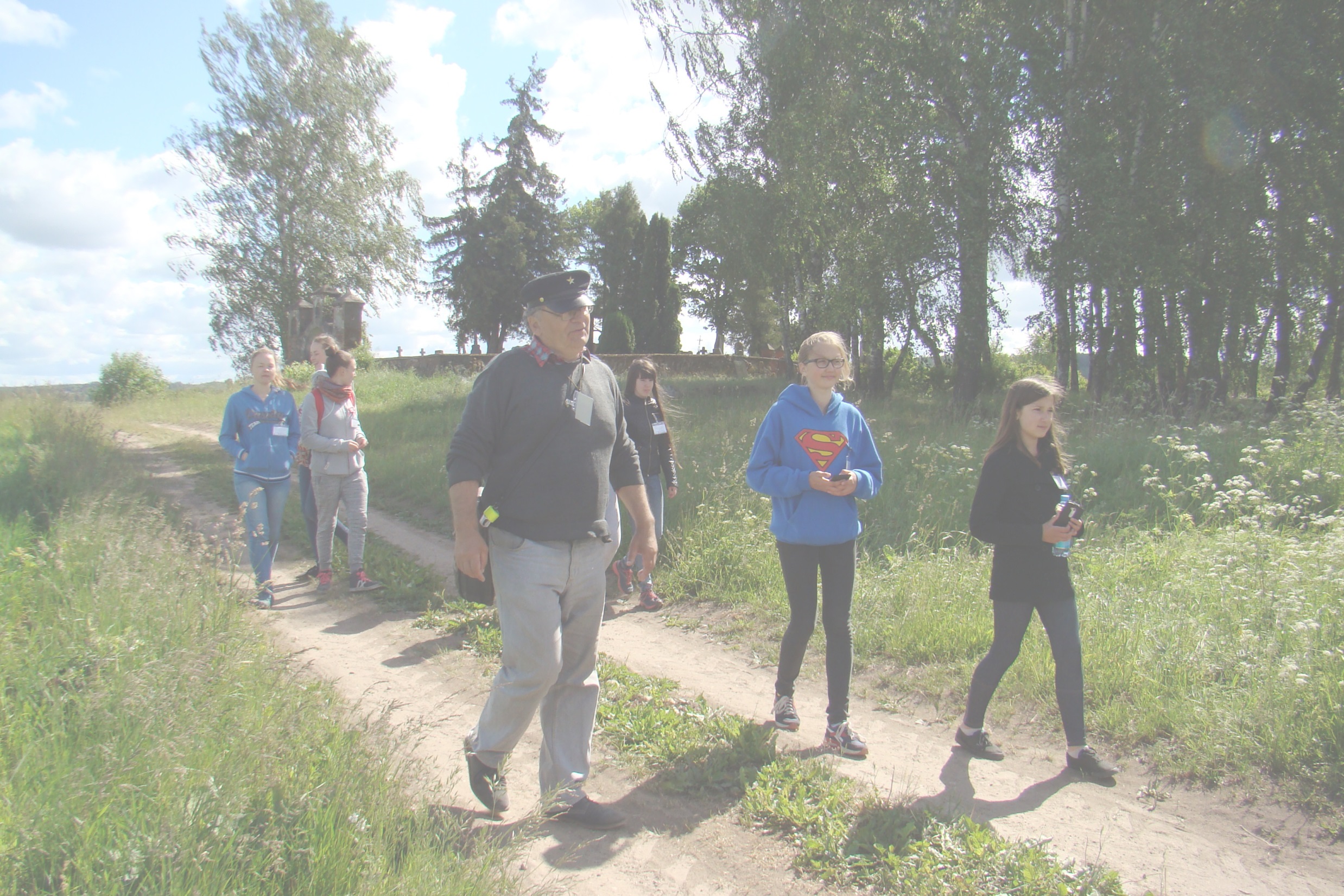 Aplankėme senąsias kaimelio kapinaites.
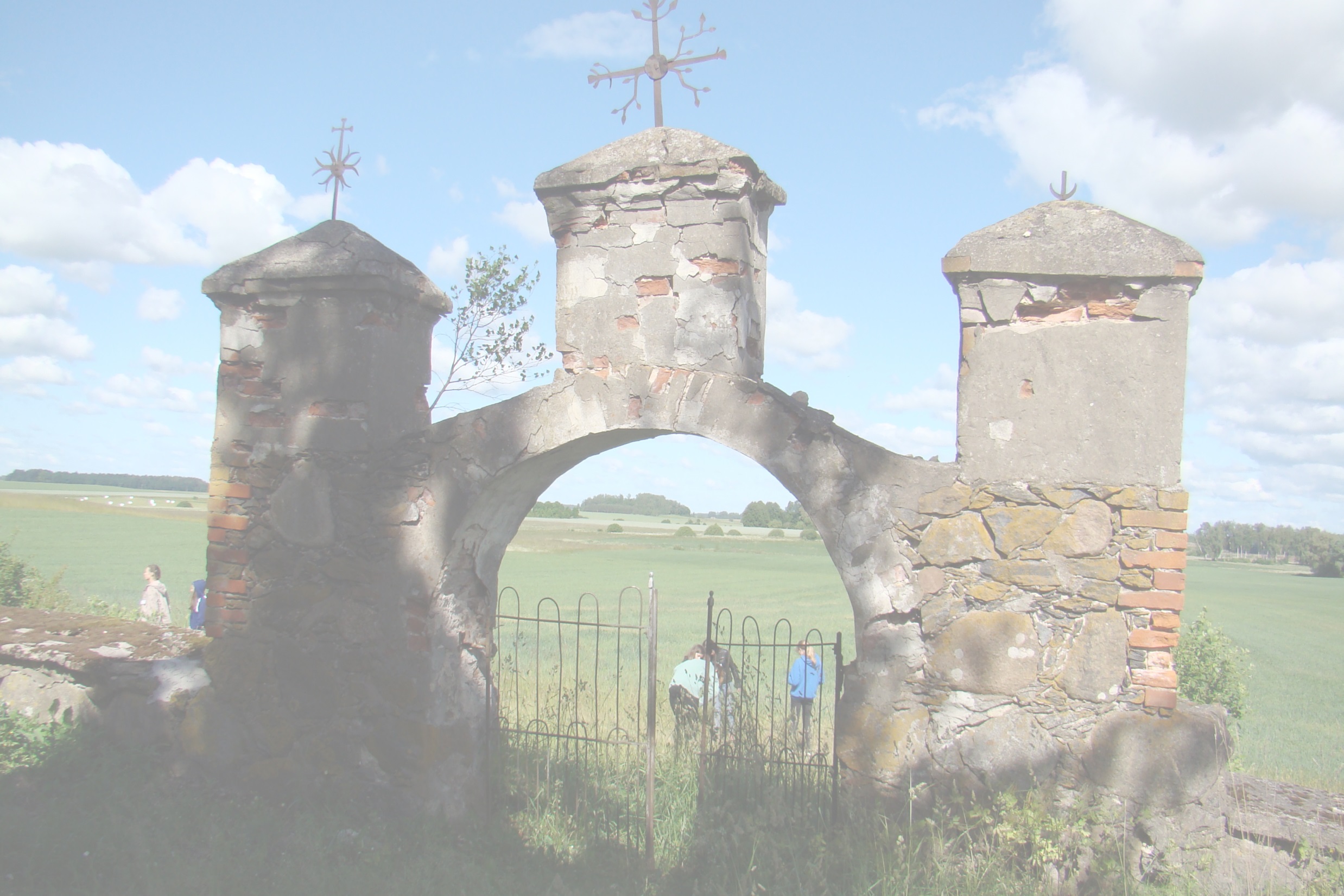 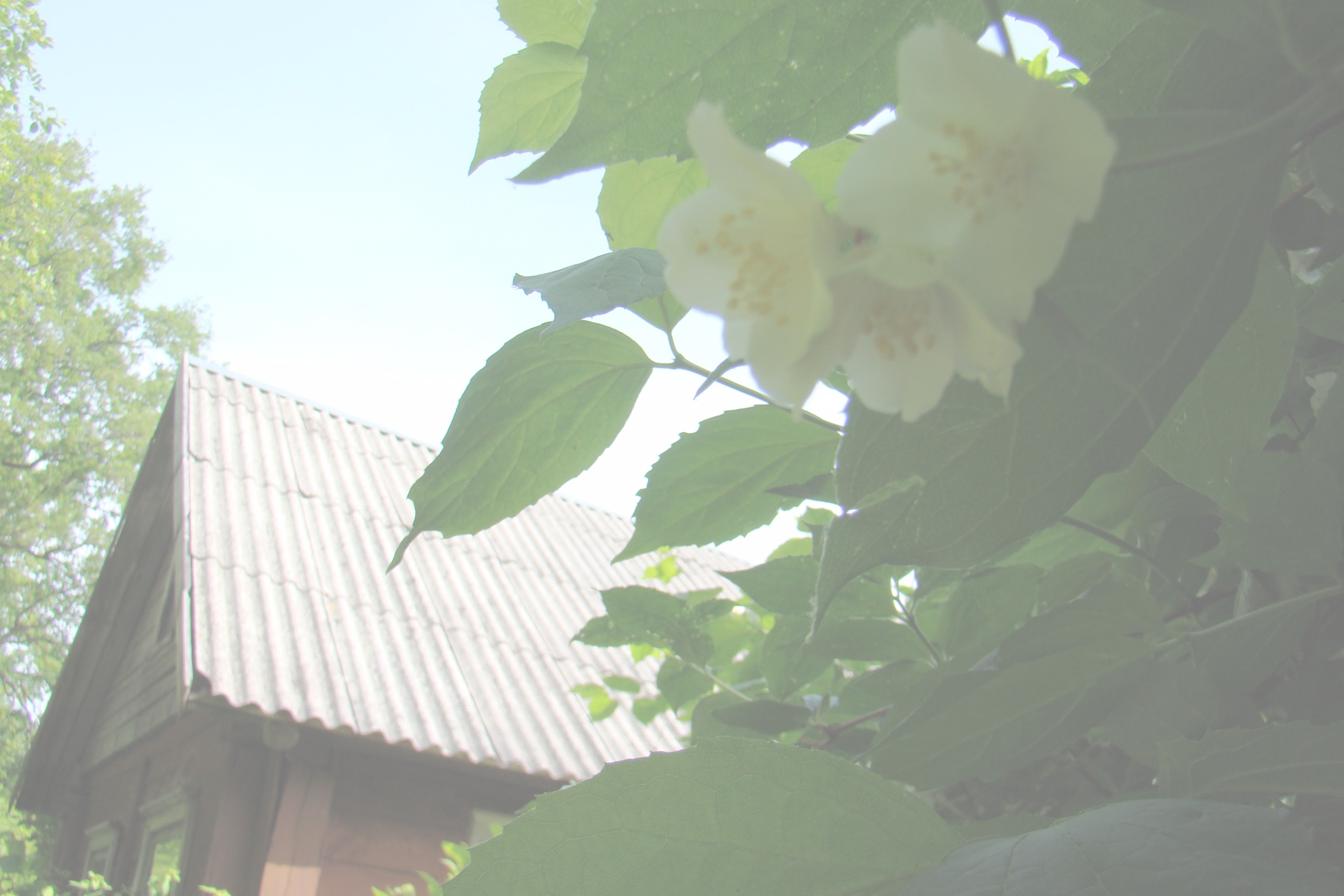 Grožėjomės gamtos trapumu.
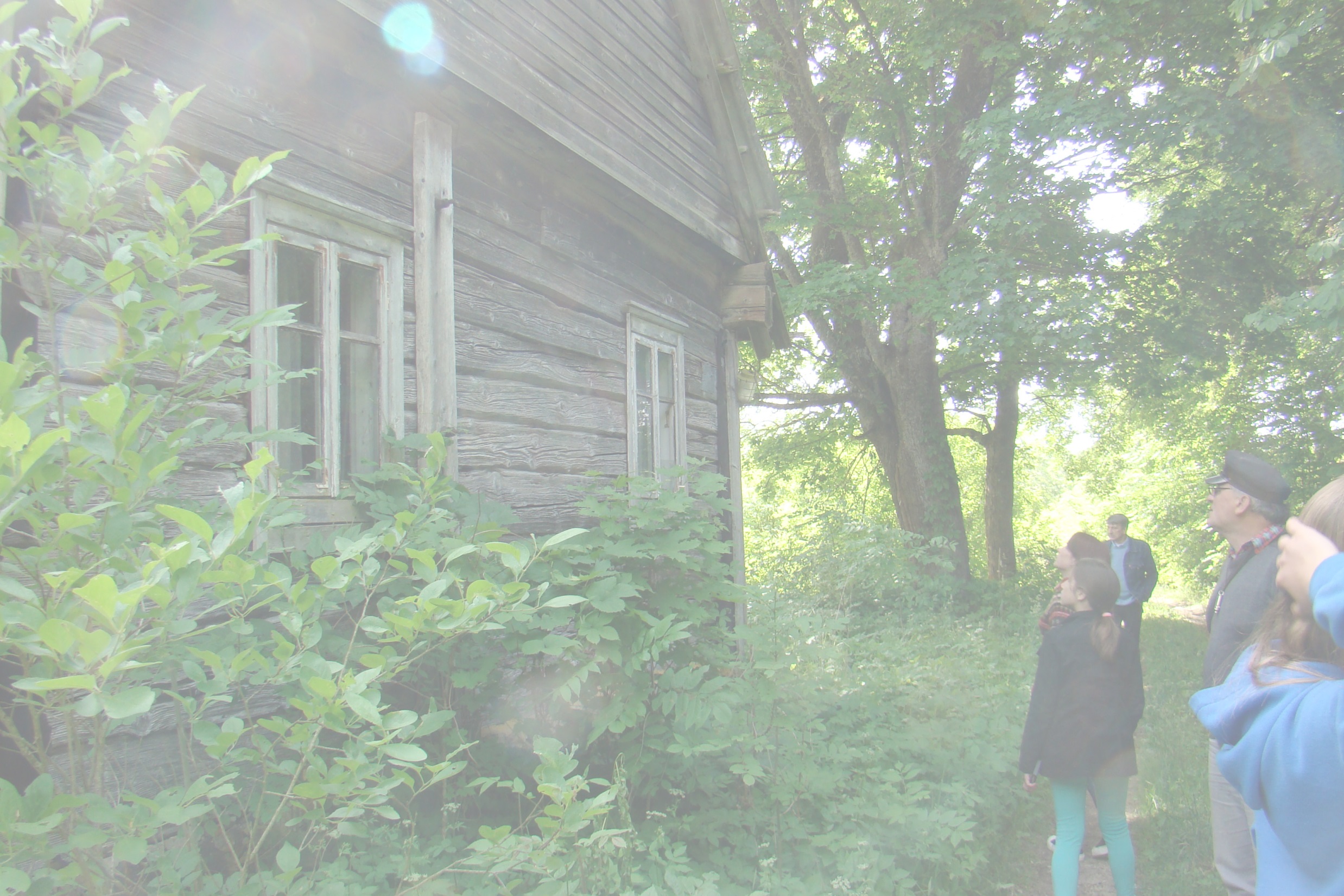 Tačiau ir širdį skaudėjo dėl nykstančio
                                                  senojo kaimelio...
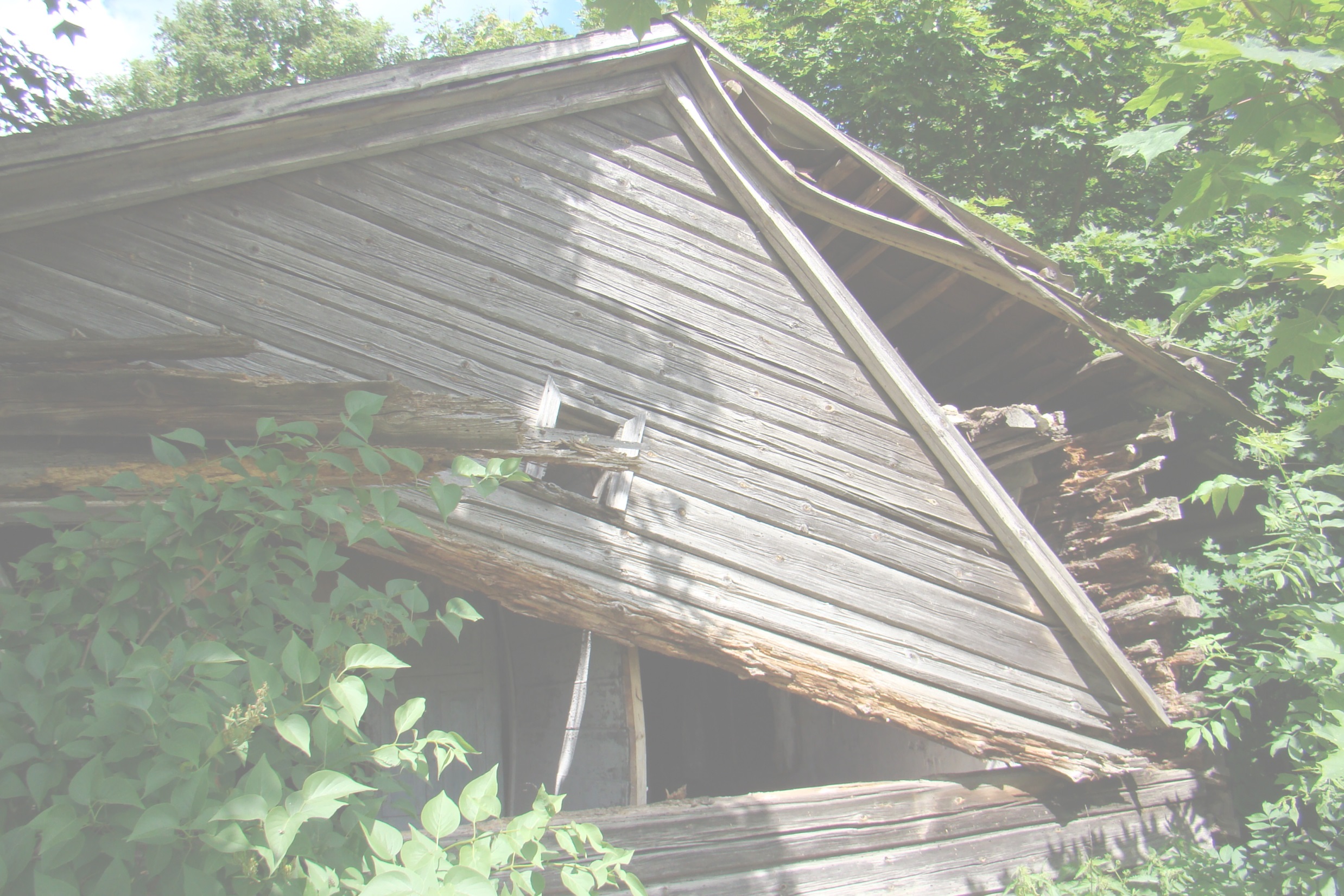 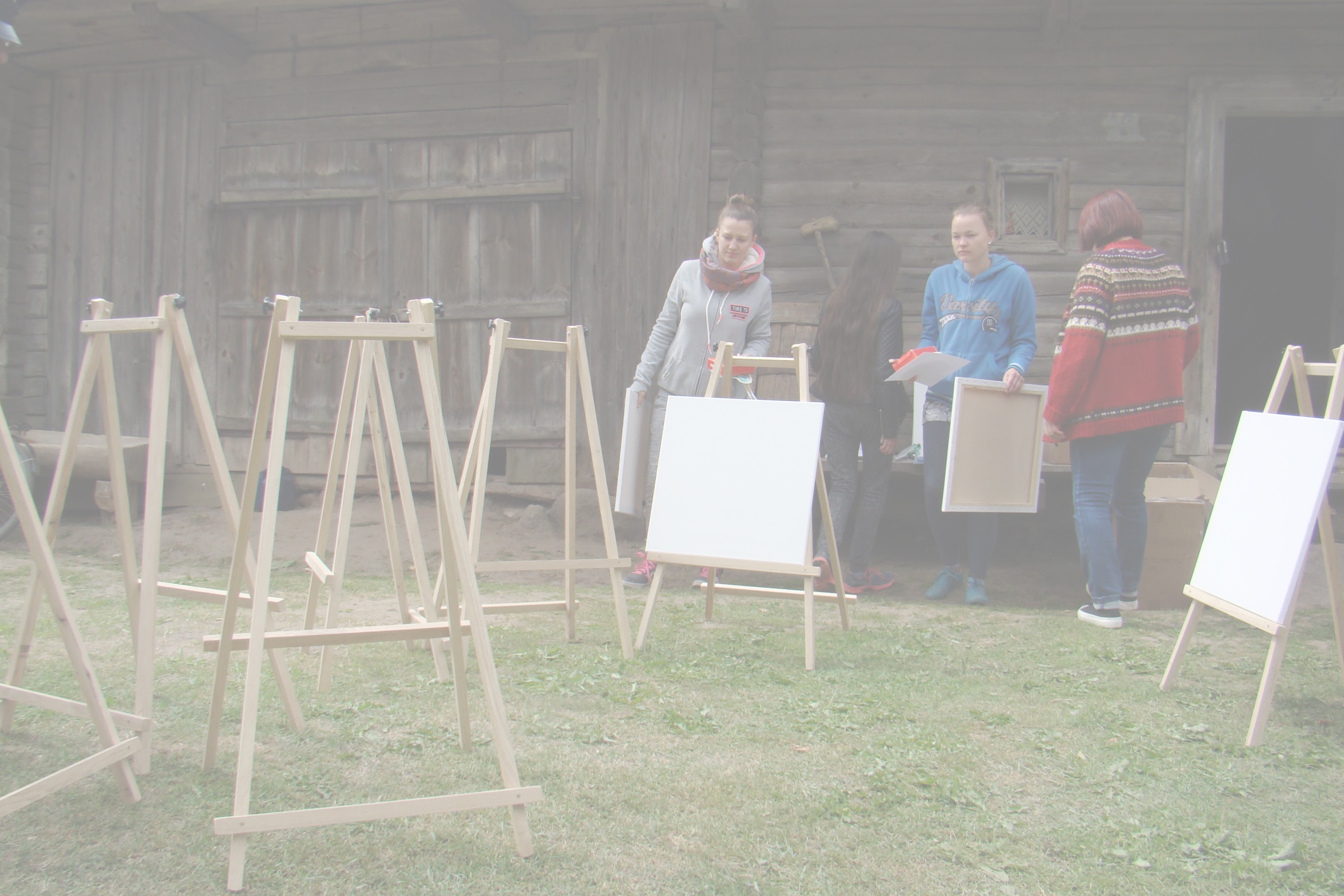 Ilgai nelaukę,  čiupome drobes, molbertus, dažus ir savo patirtus įspūdžius dar kartą išgyvenome ant švarios drobės dažų potėpiu.
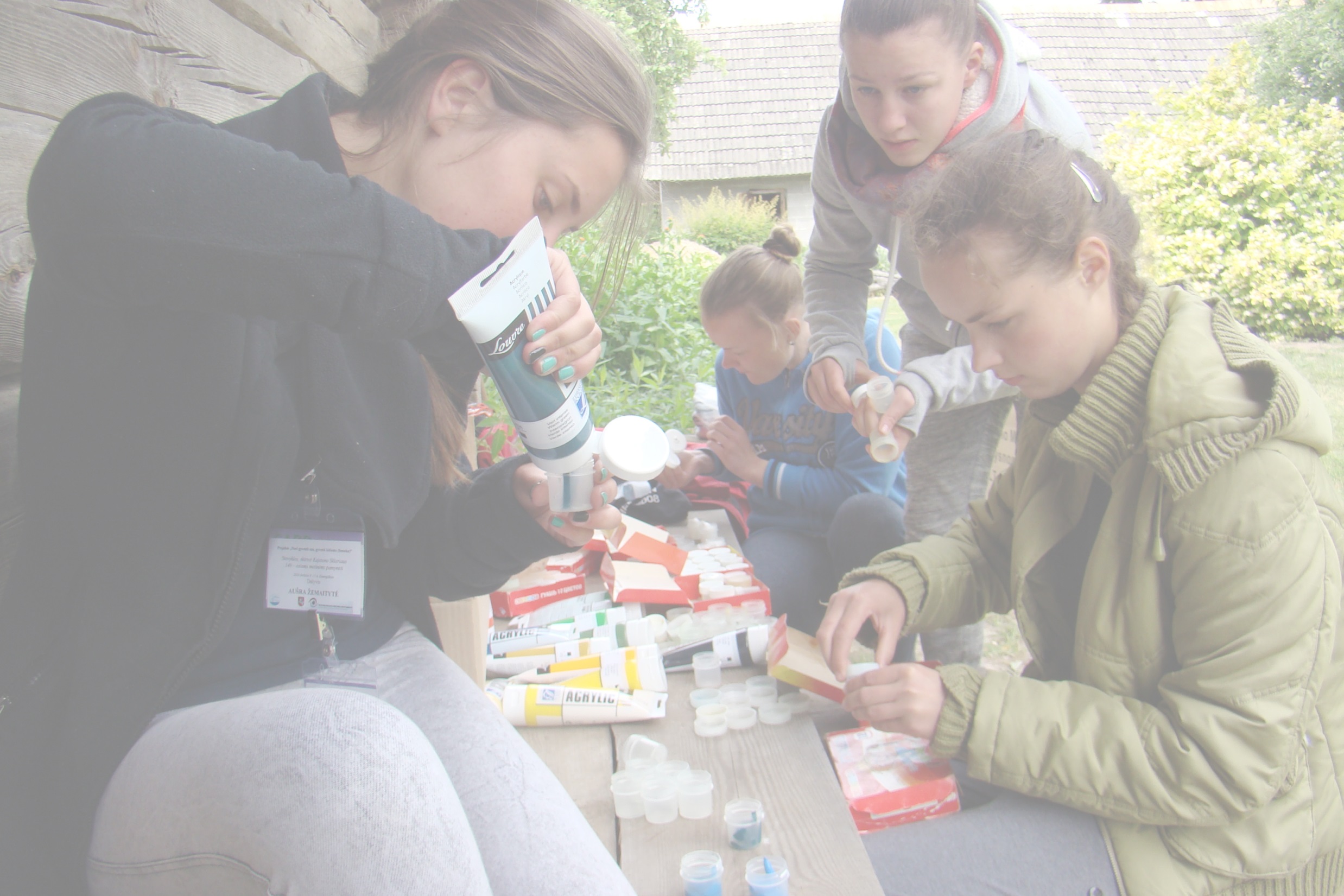 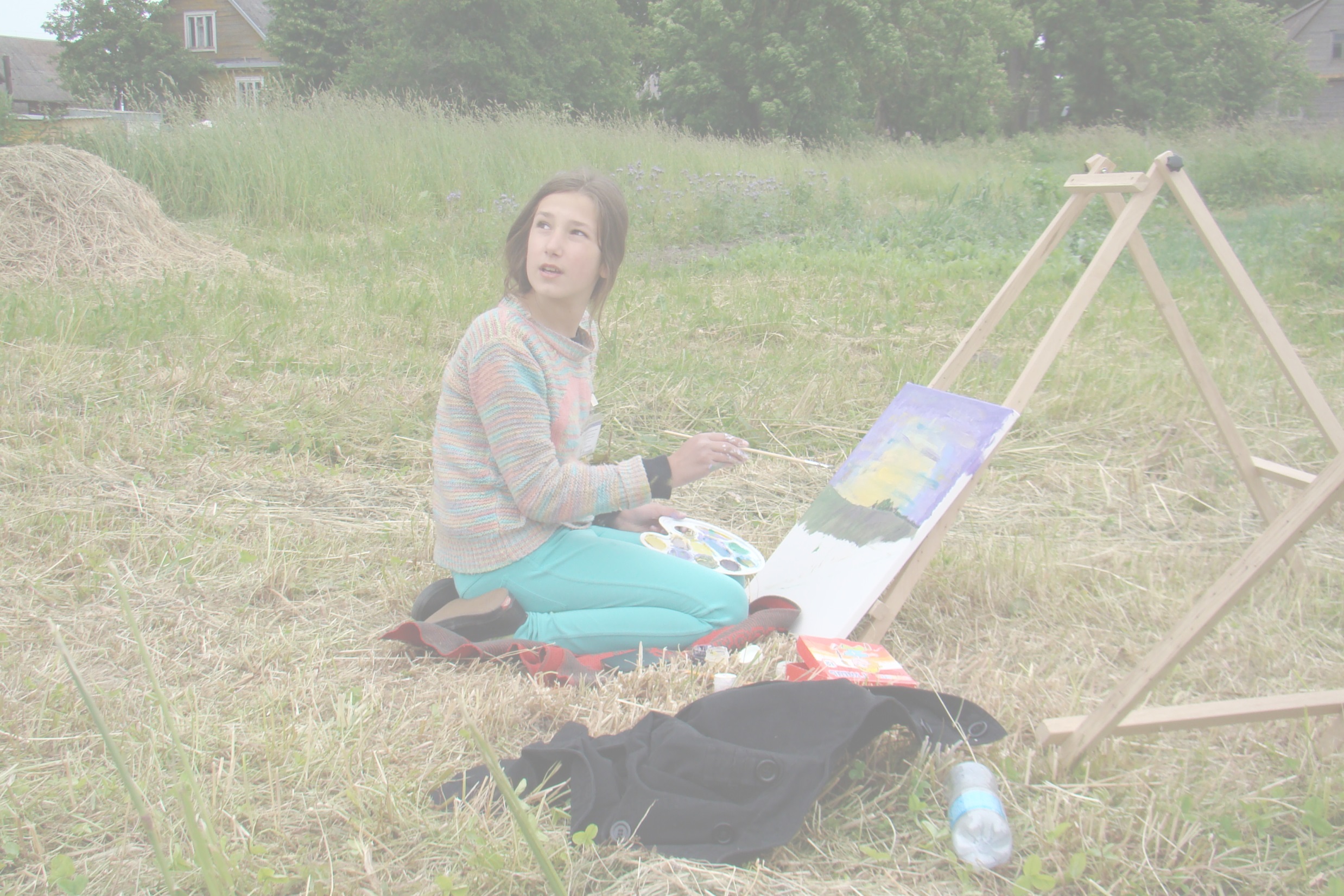 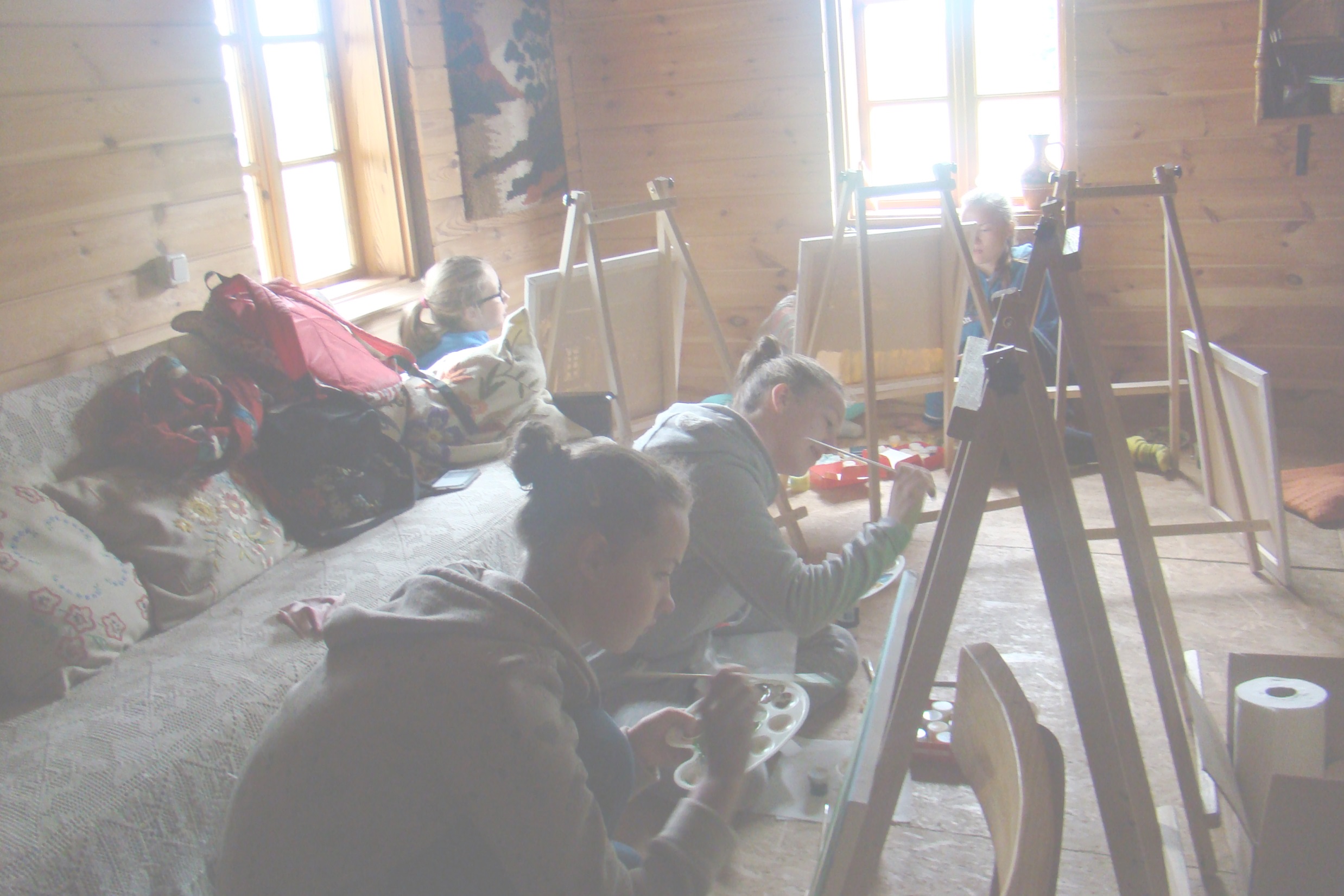 Subjurus orams dailės studiją įsirengėme jaukioje Rūtos troboje.
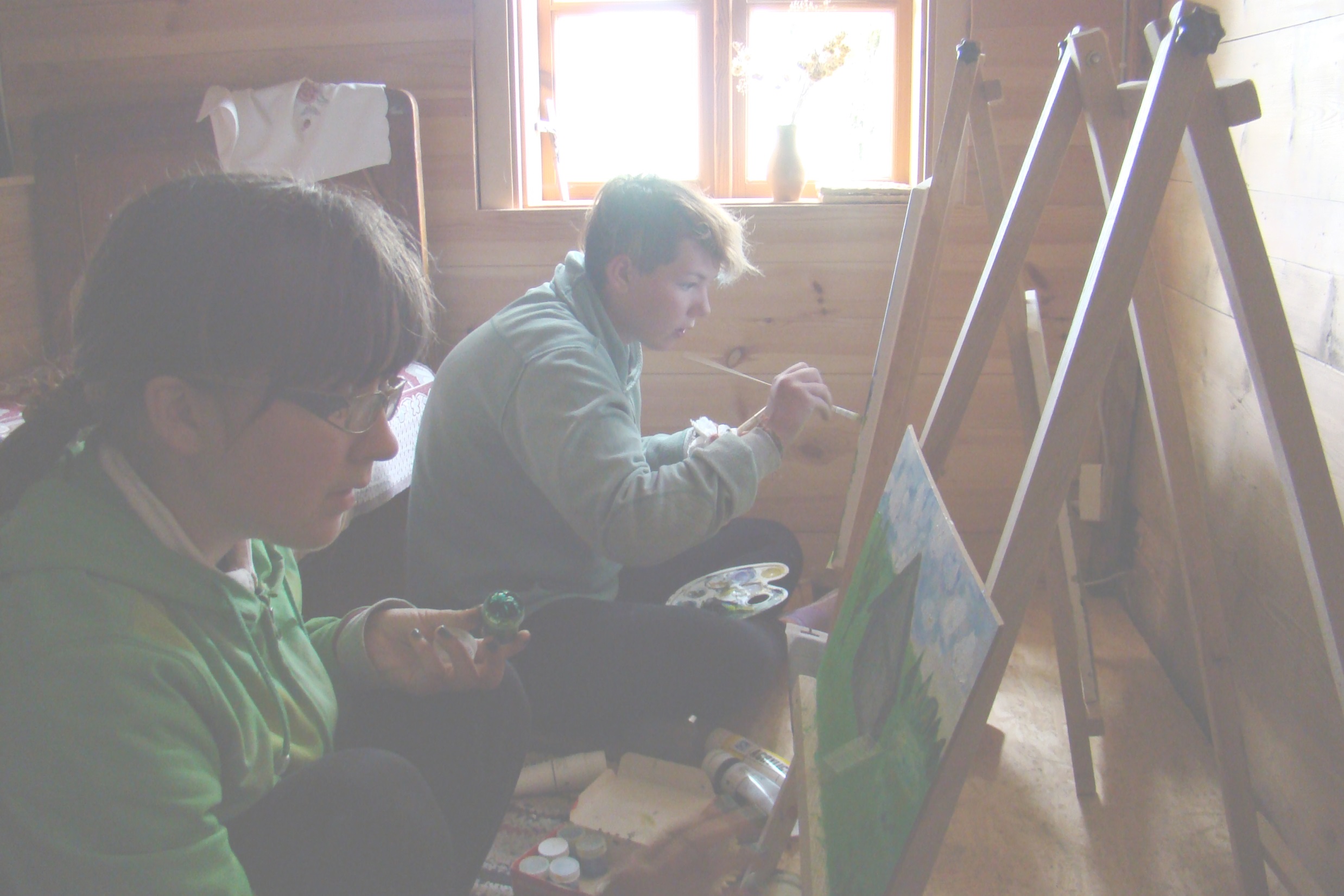 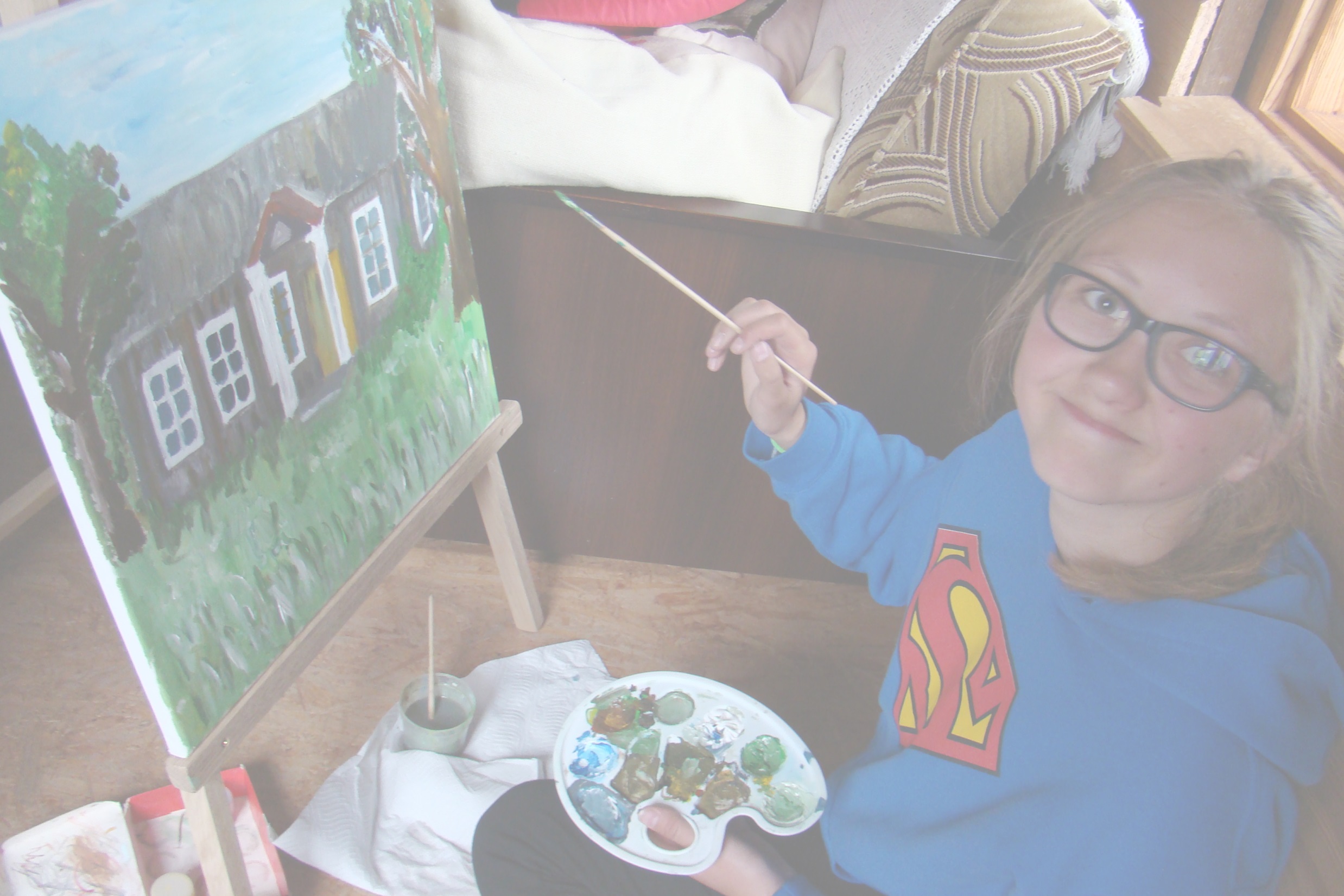 Per pažintinę, ugdomąją veiklą mokiniai puoselėjo pagarbą savo gimtajam kraštui, pasididžiavimo jausmą, 
tapydami  patyrė emocinę iškrovą, kūrybinį džiaugsmą, moralinį pasitenkinimą, žadindami meilę savo artimiesiems, aplinkiniams, supančiai gamtai.
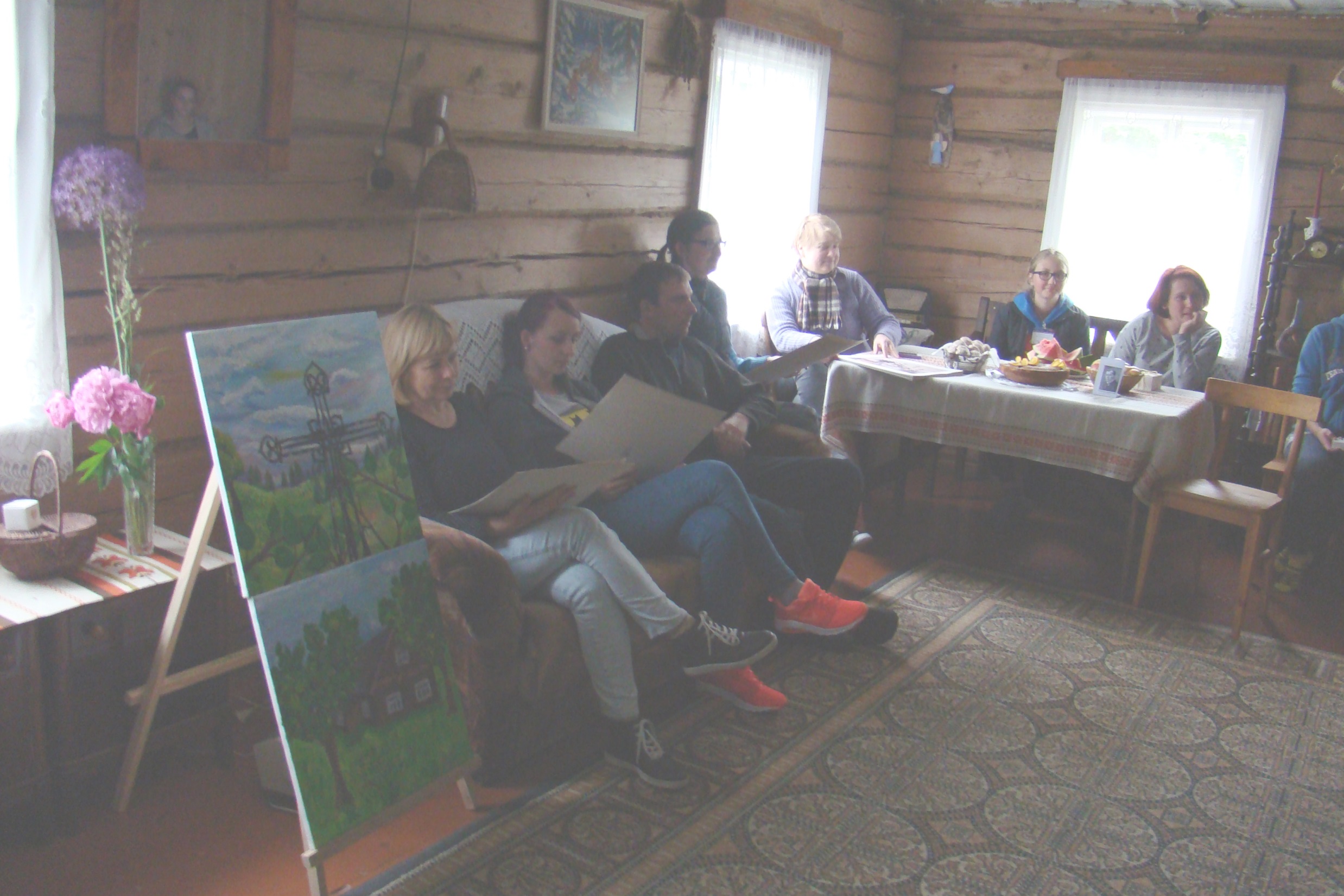 Plenero galutiniu rezultatu- tapybos darbais - džiaugėsi ne tik patys menininkai, bet ir  bendruomenė, tėvai.
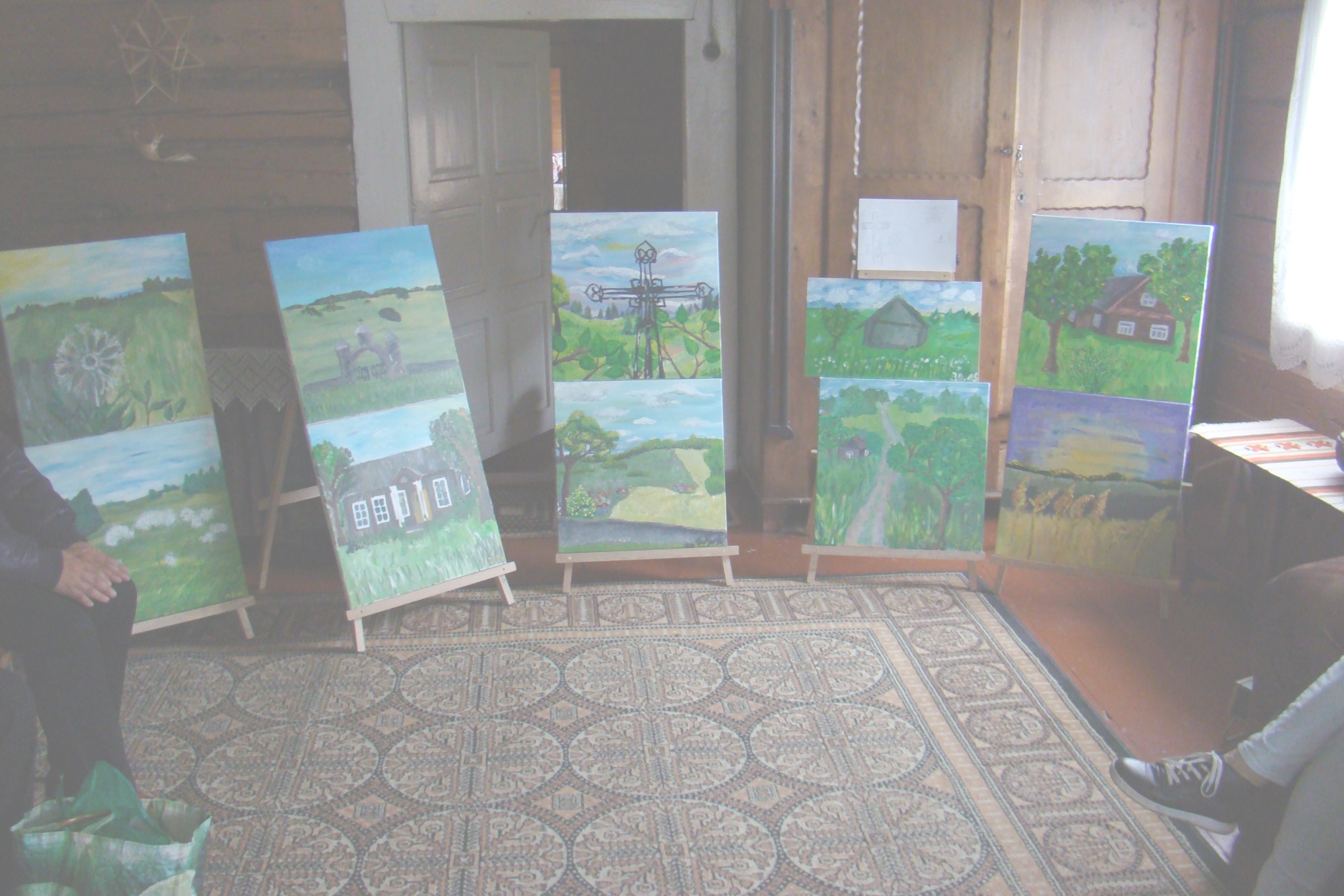 Tik pažindama gimtąją kultūrą, ją gerbdama, jaunoji karta gali išsiugdyti aiškų kultūrinį tapatumą, tapti visaverčiais savo šalies ir 
         Europos piliečiais.
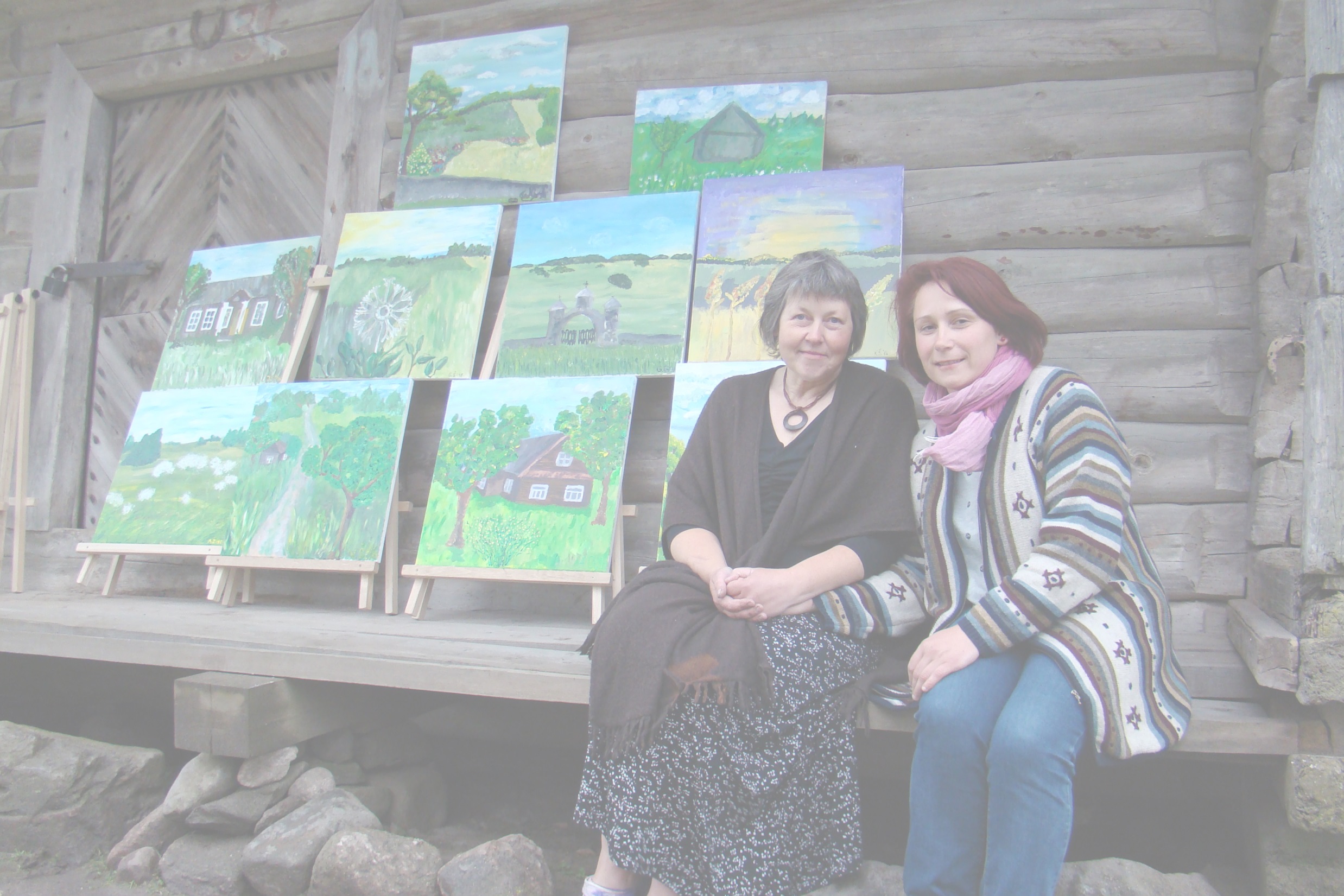 Parengė dailės mokytoja 
Kristina Striukienė
2016 m.